E-Justice
Projektgruppe C – Mobile Ansicht
Was war unsere Aufgabe?
Entwurf einer mobilen Ansicht dieses Internetauftritts, die

•  übersichtlicher

•  attraktiver und

•  kompakter

ist.
Frage nach Mobiler Ansicht :
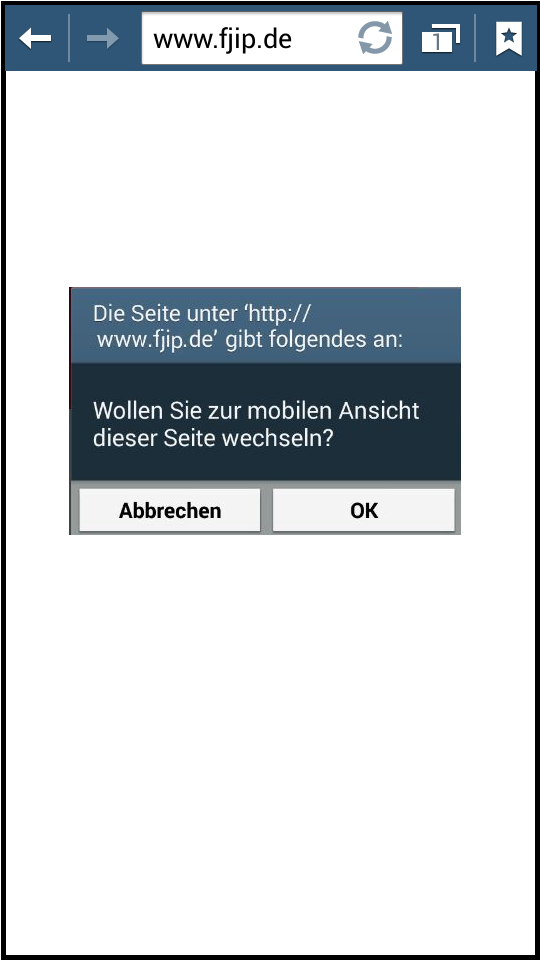 Mobile Ansicht im Vergleich :
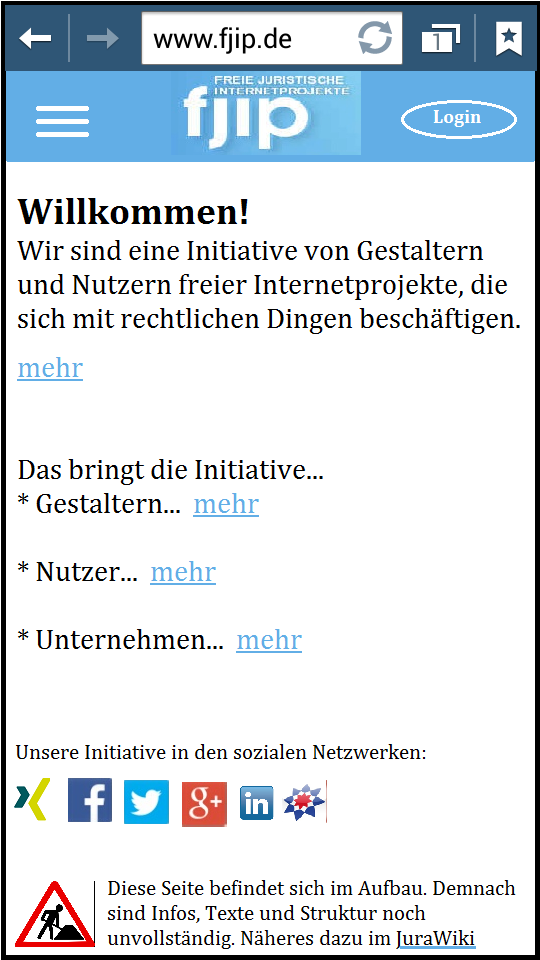 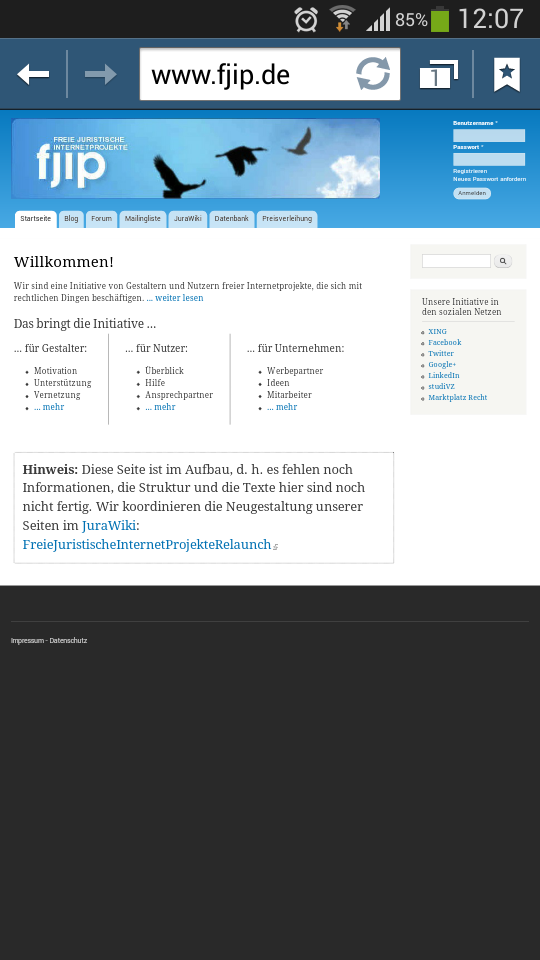 Mobile Startseite im Detail:
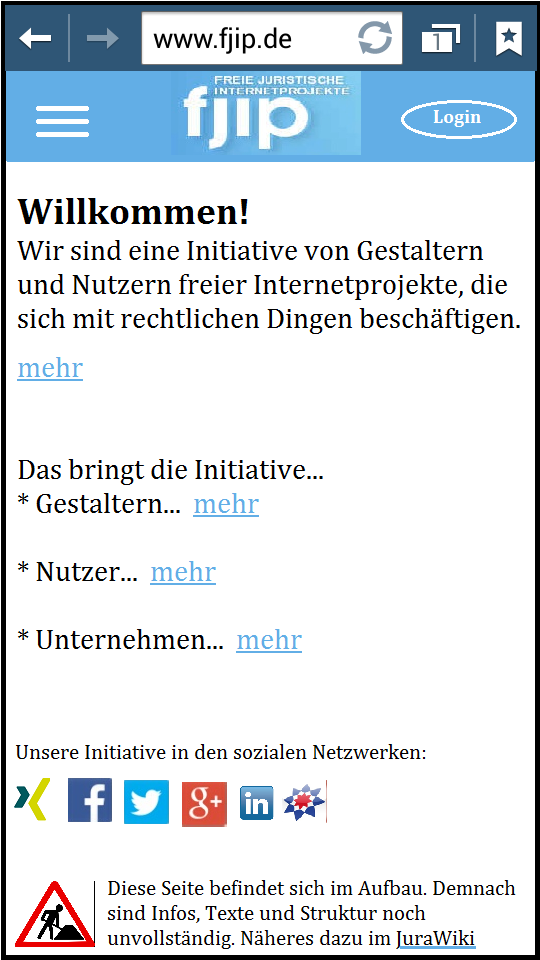 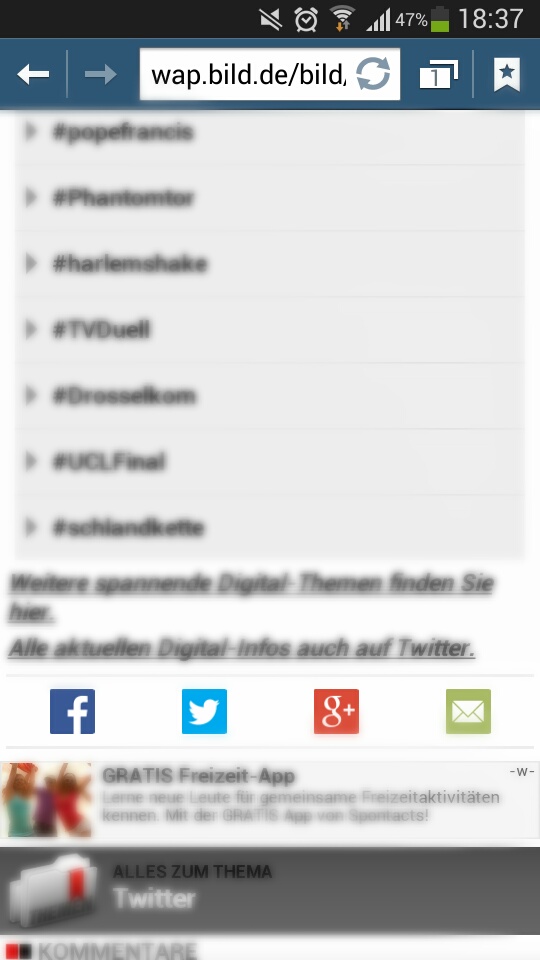 Fixierte Kopfzeile
→ weitere Information bei Klick auf „mehr“
Fixierte Fußzeile
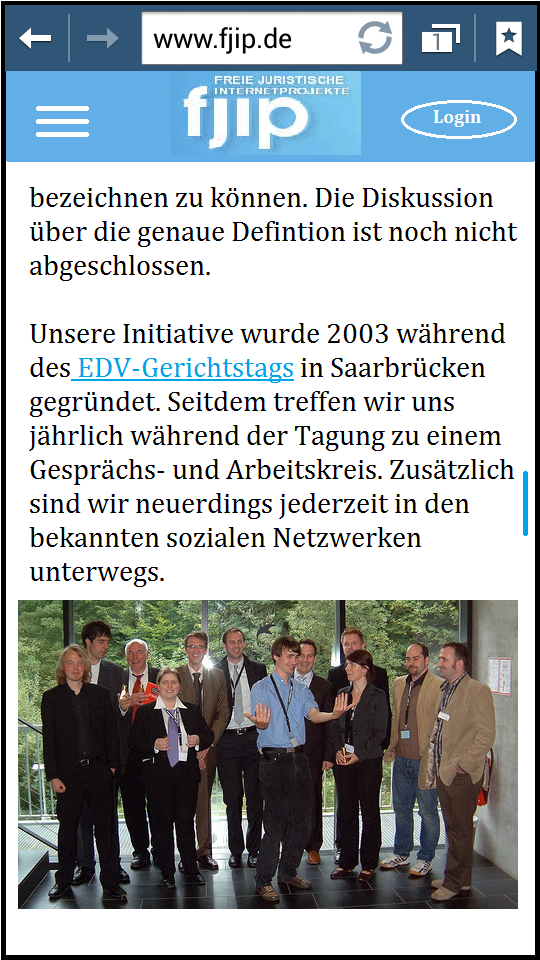 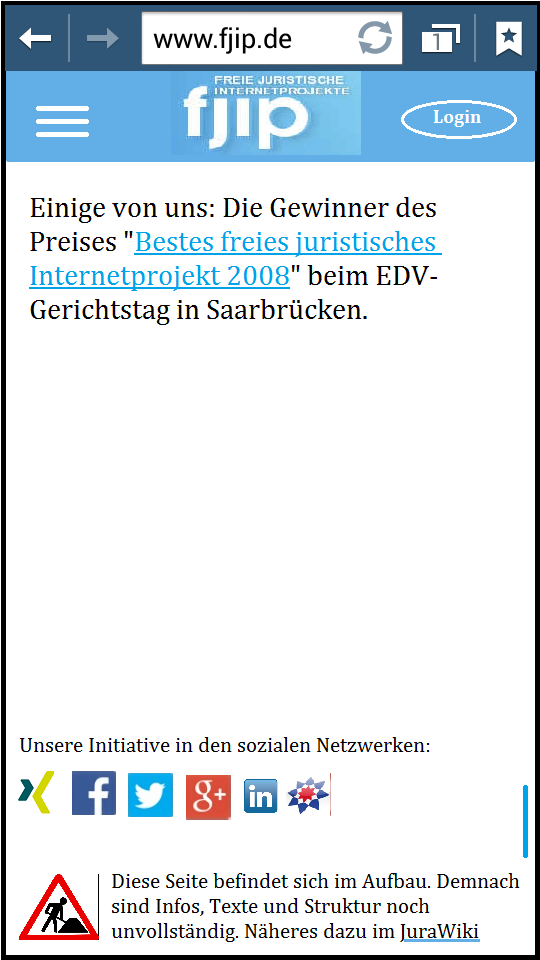 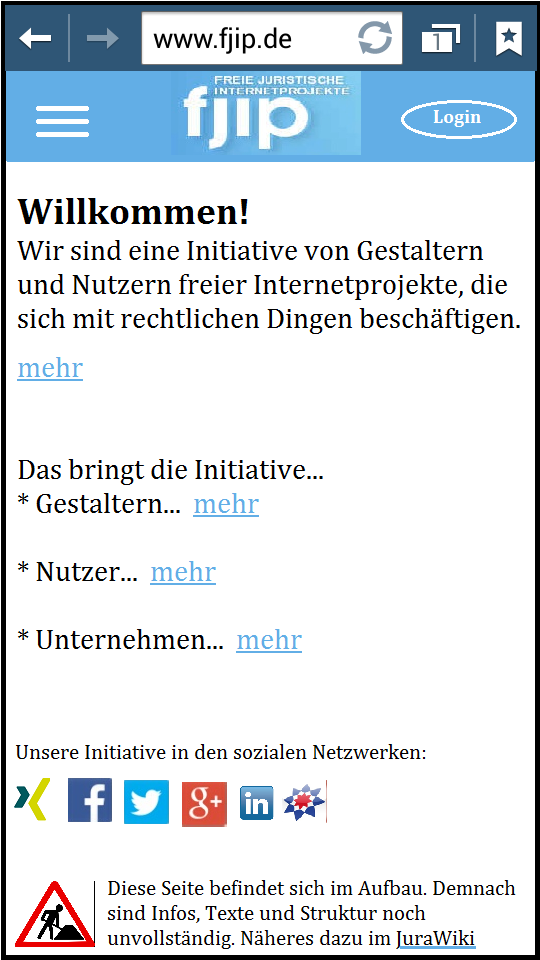 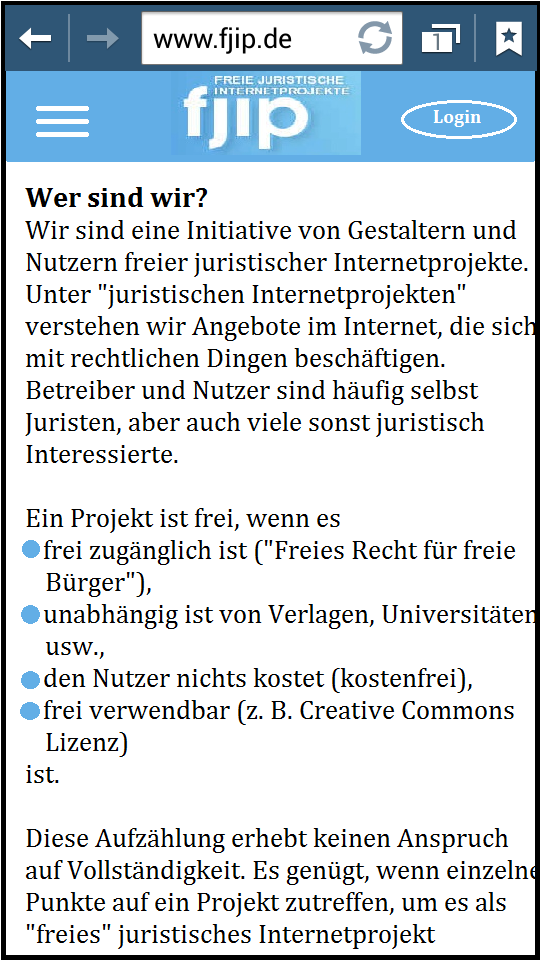 Klick
Menu:
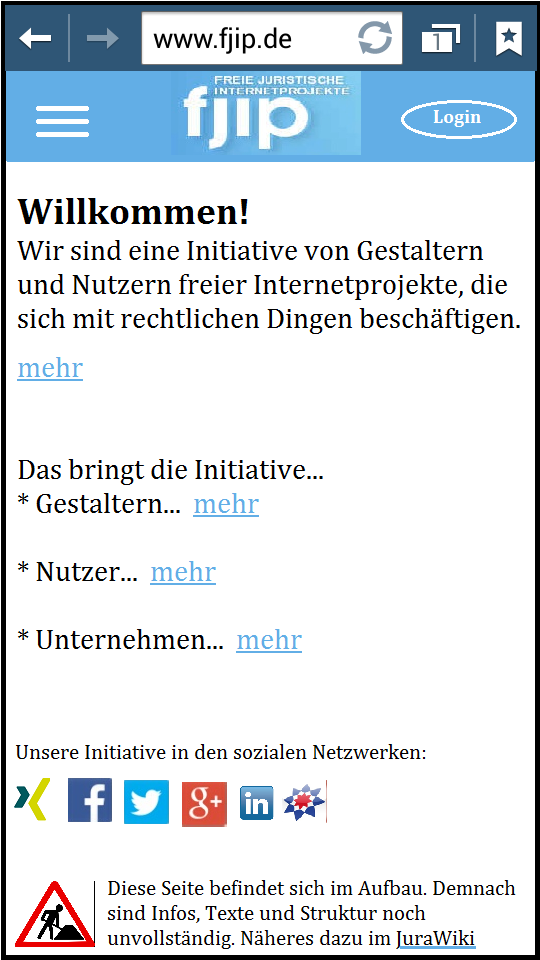 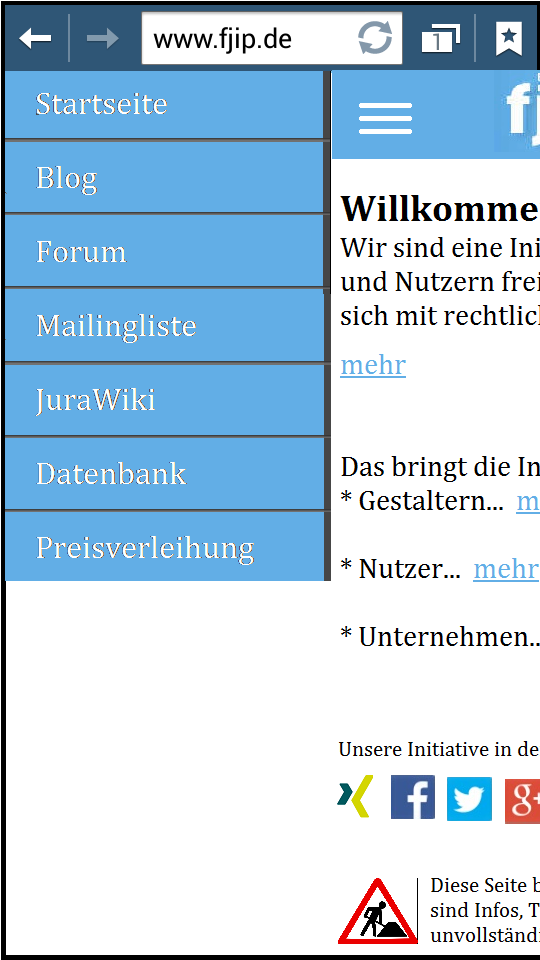 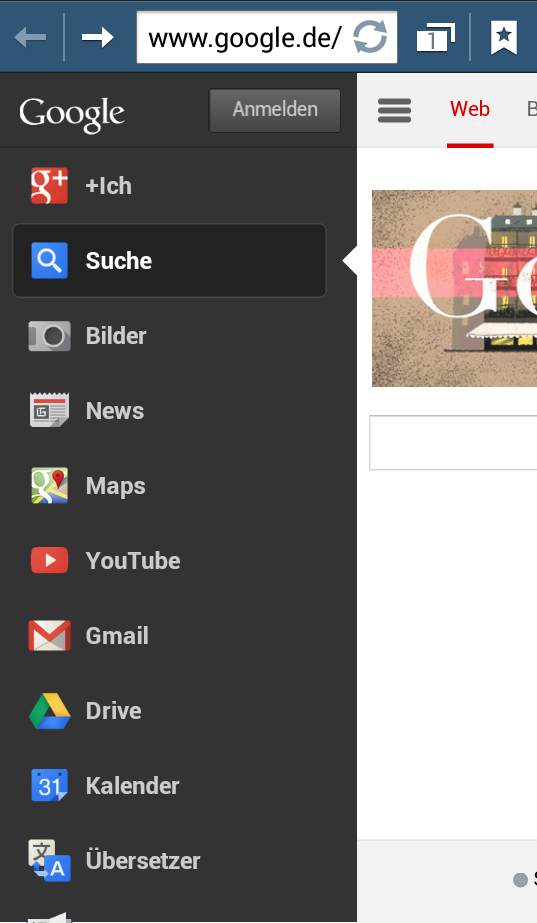 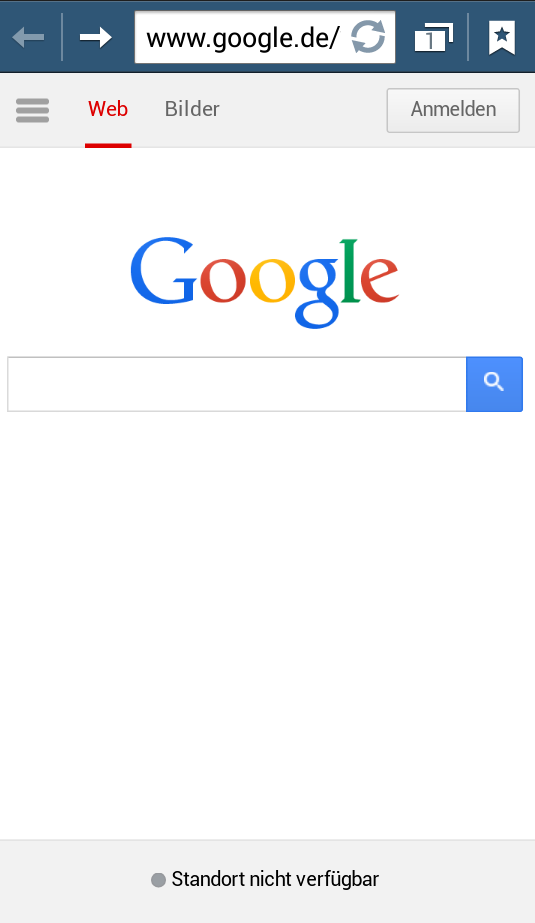 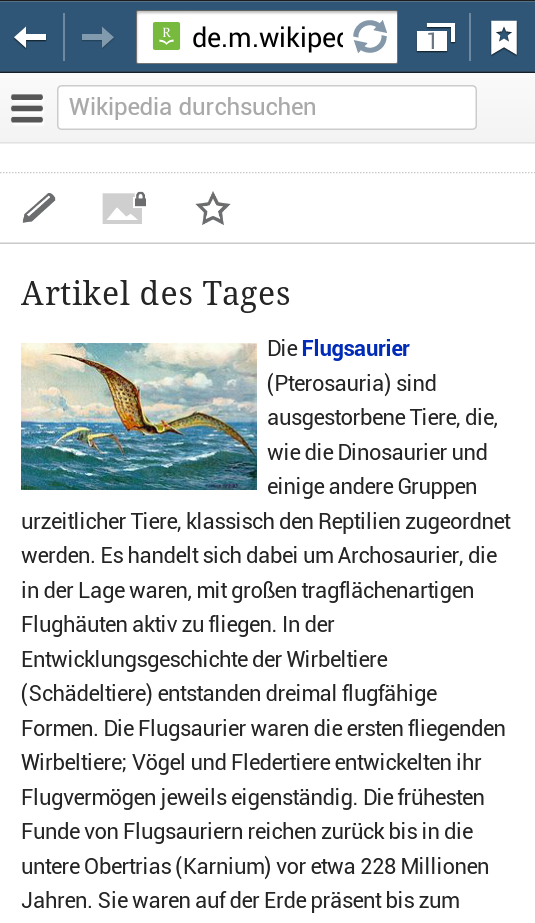 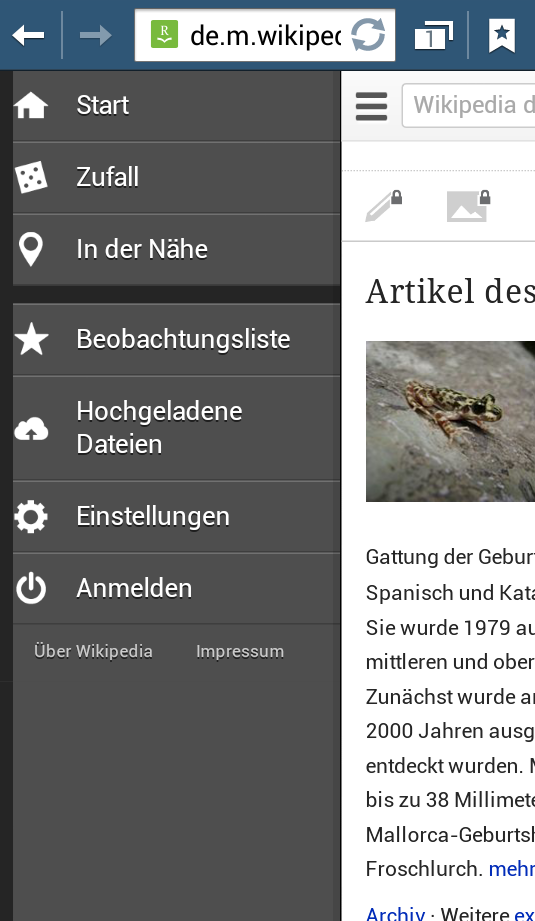 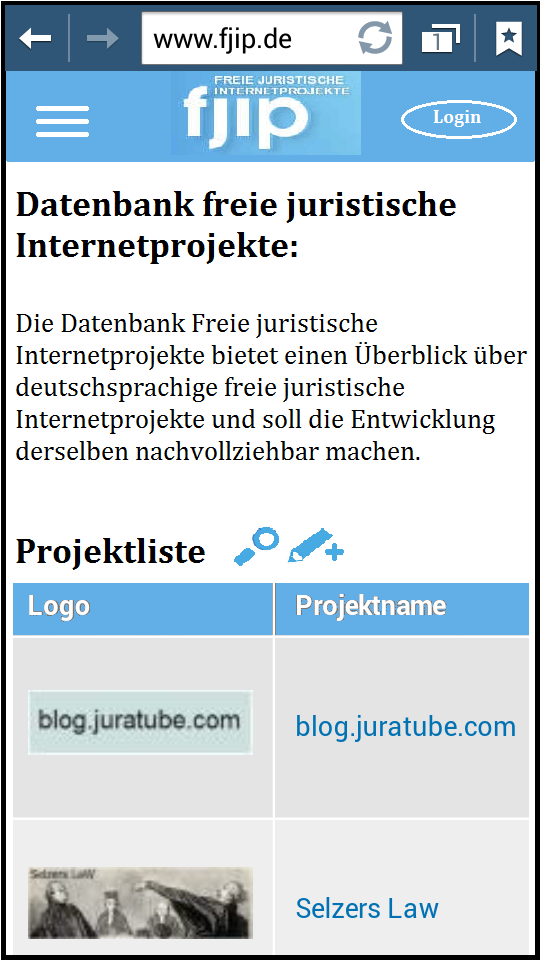 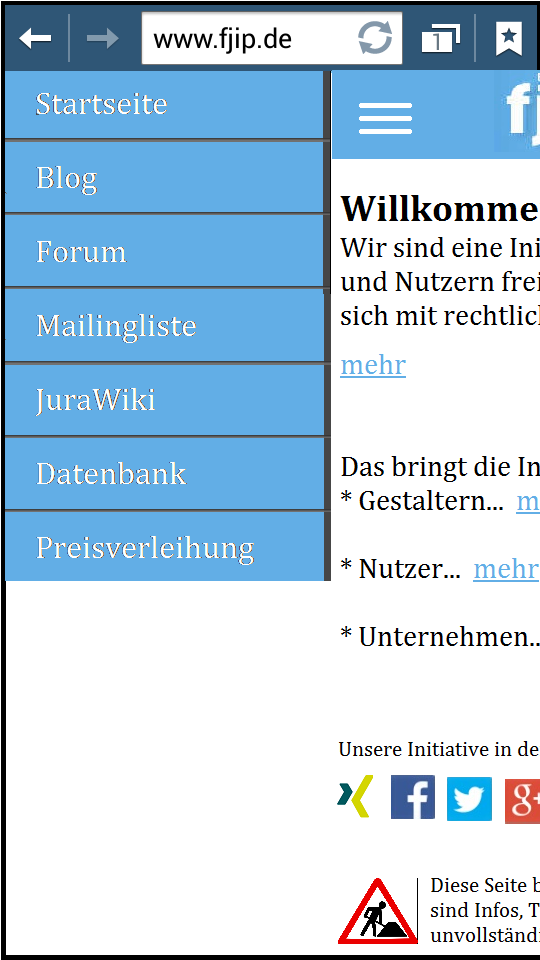 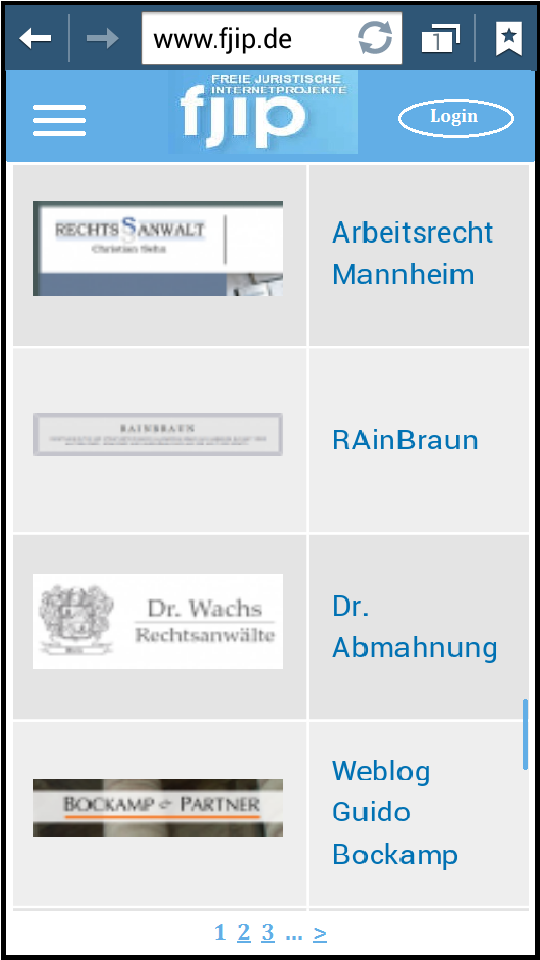 Klick
Beispiel für Einzelprojektansicht: JuraBiblio
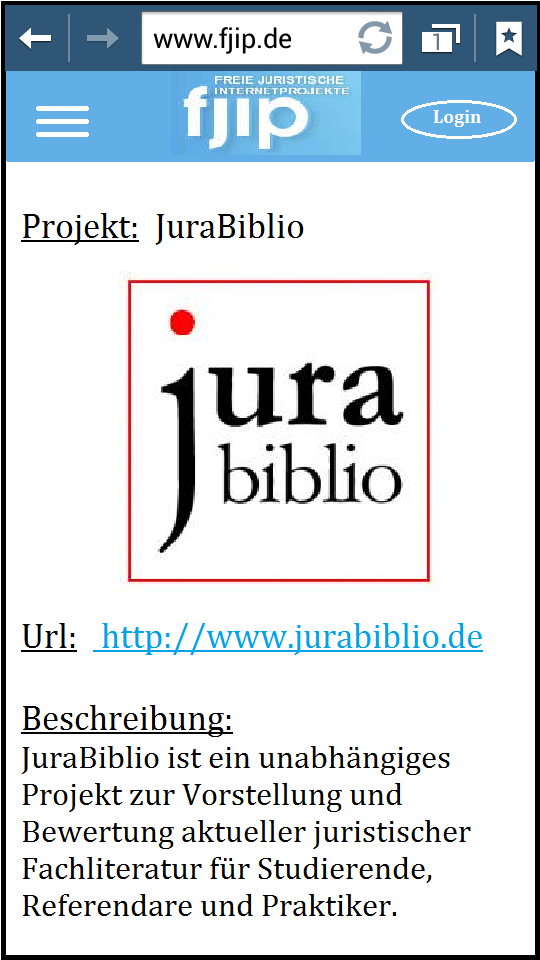 Vielen Dank für Eure Aufmerksamkeit !!!


Anne-Katrin Schmidt
Susanne Nickels
Svenja Altmeyer